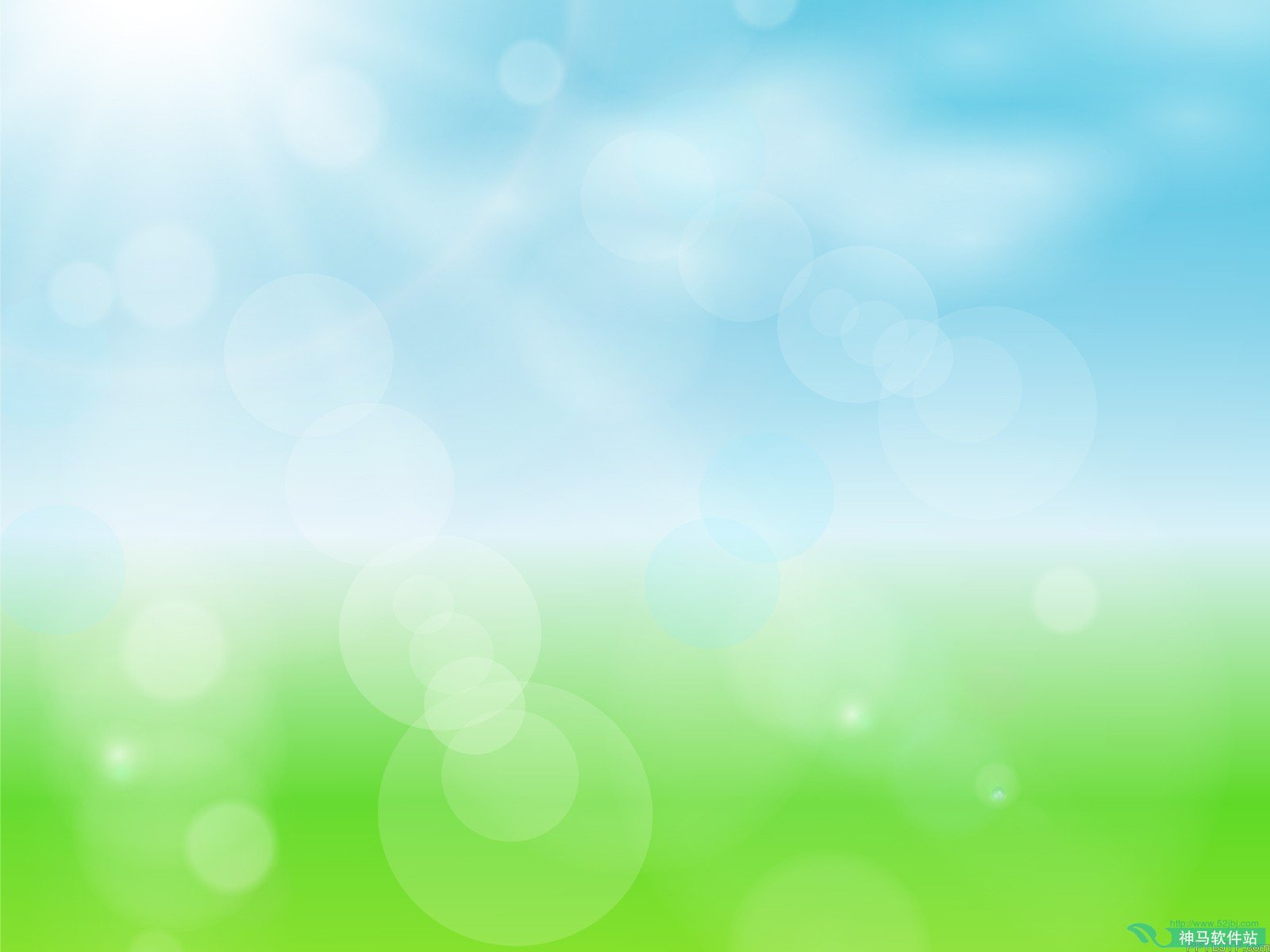 空谷的回音
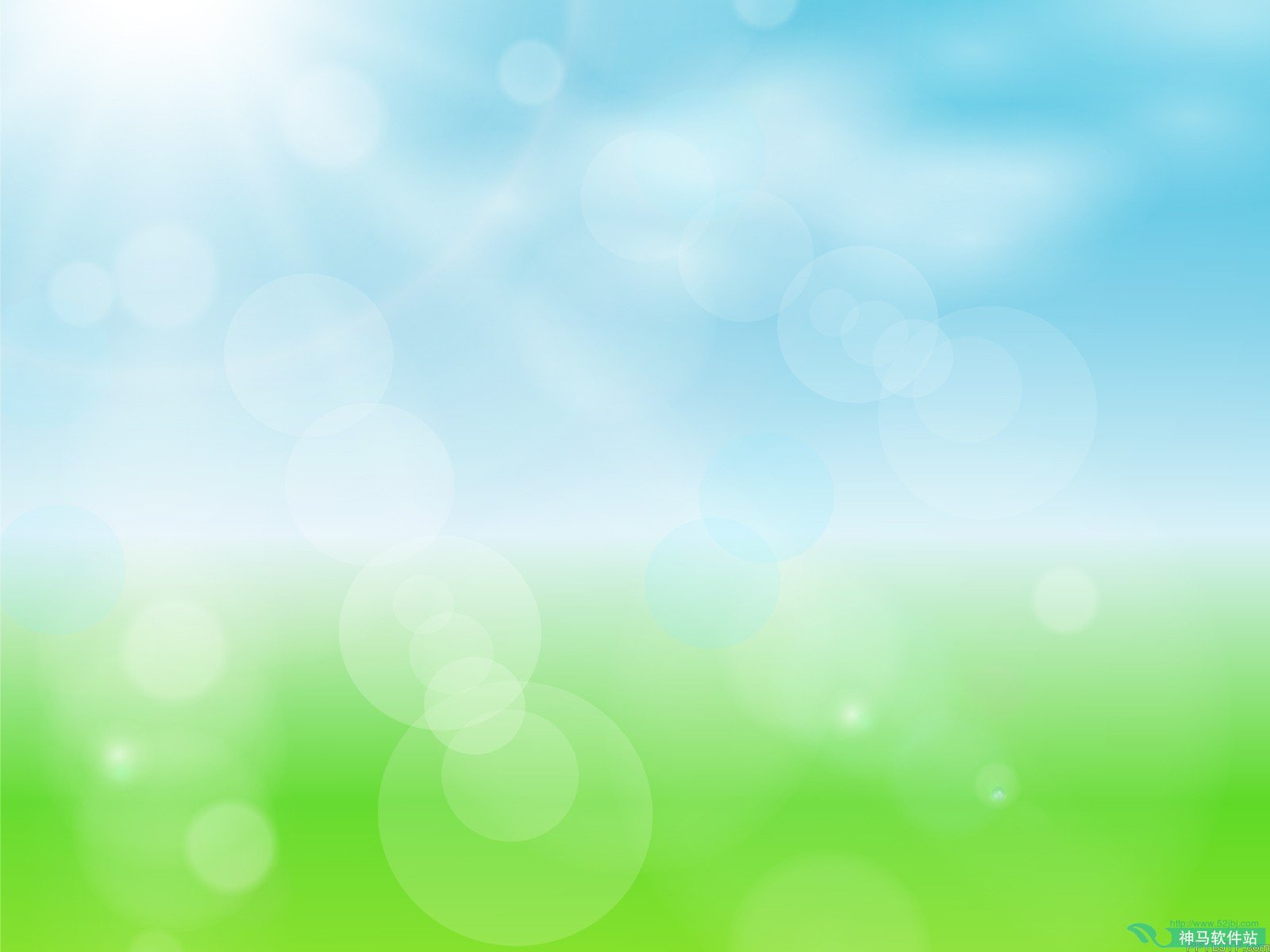 1.我是空谷的回音 
  四处寻找我的心
  问遍溪水和山林 
  我心依然无处寻
  哦我曾经多彷徨 
  四周一无安息土
  笑声留不住欢乐 
  眼泪带不走痛苦

                               1/4
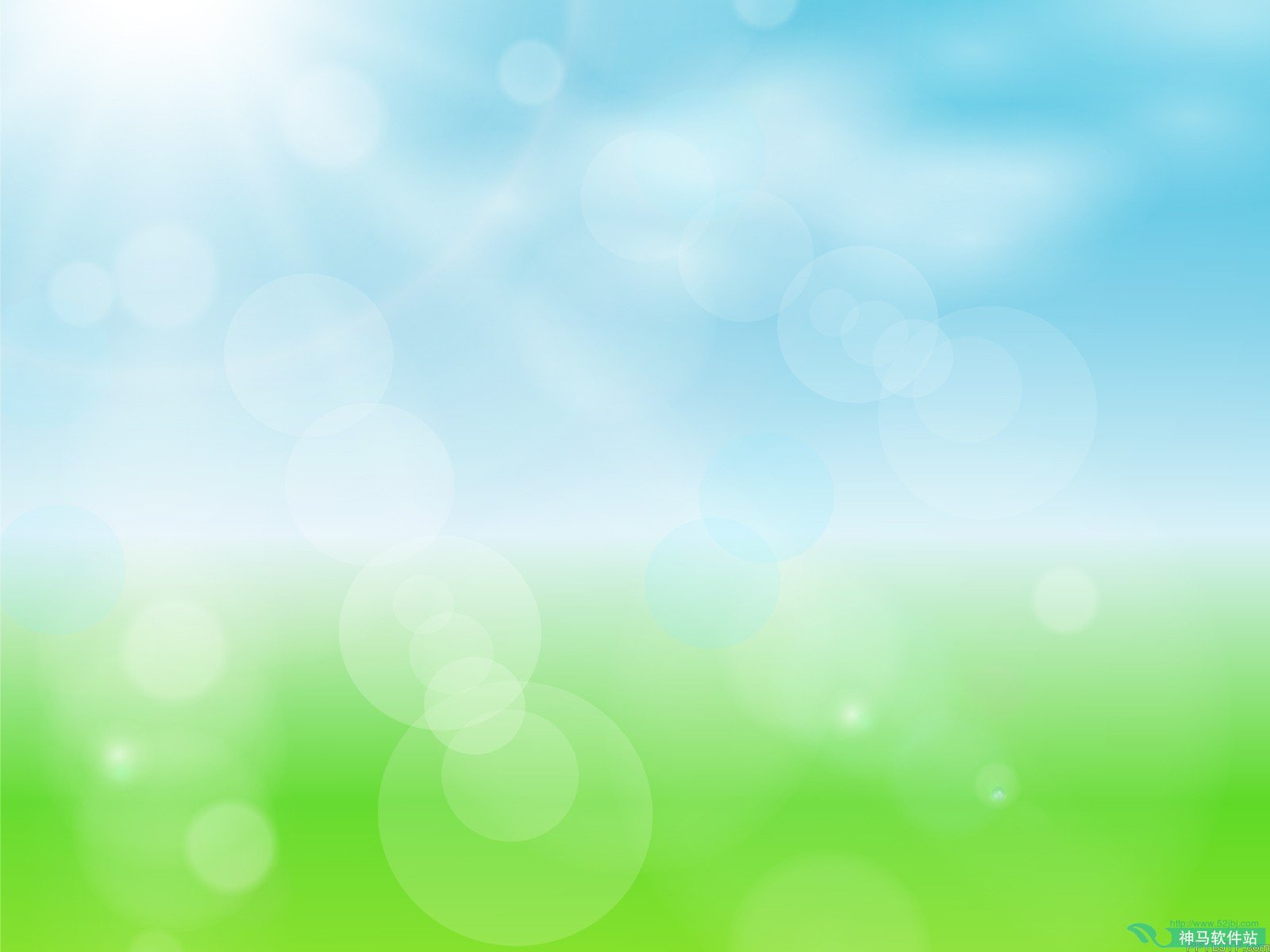 2.我说生命不稀奇 
   一声叹息归尘土
   放弃一切的追求
   任凭潮水带我走
  哦我曾经多彷徨
  四周一无安息土
  笑声留不住欢乐 
  眼泪带不走痛苦

                                2/4
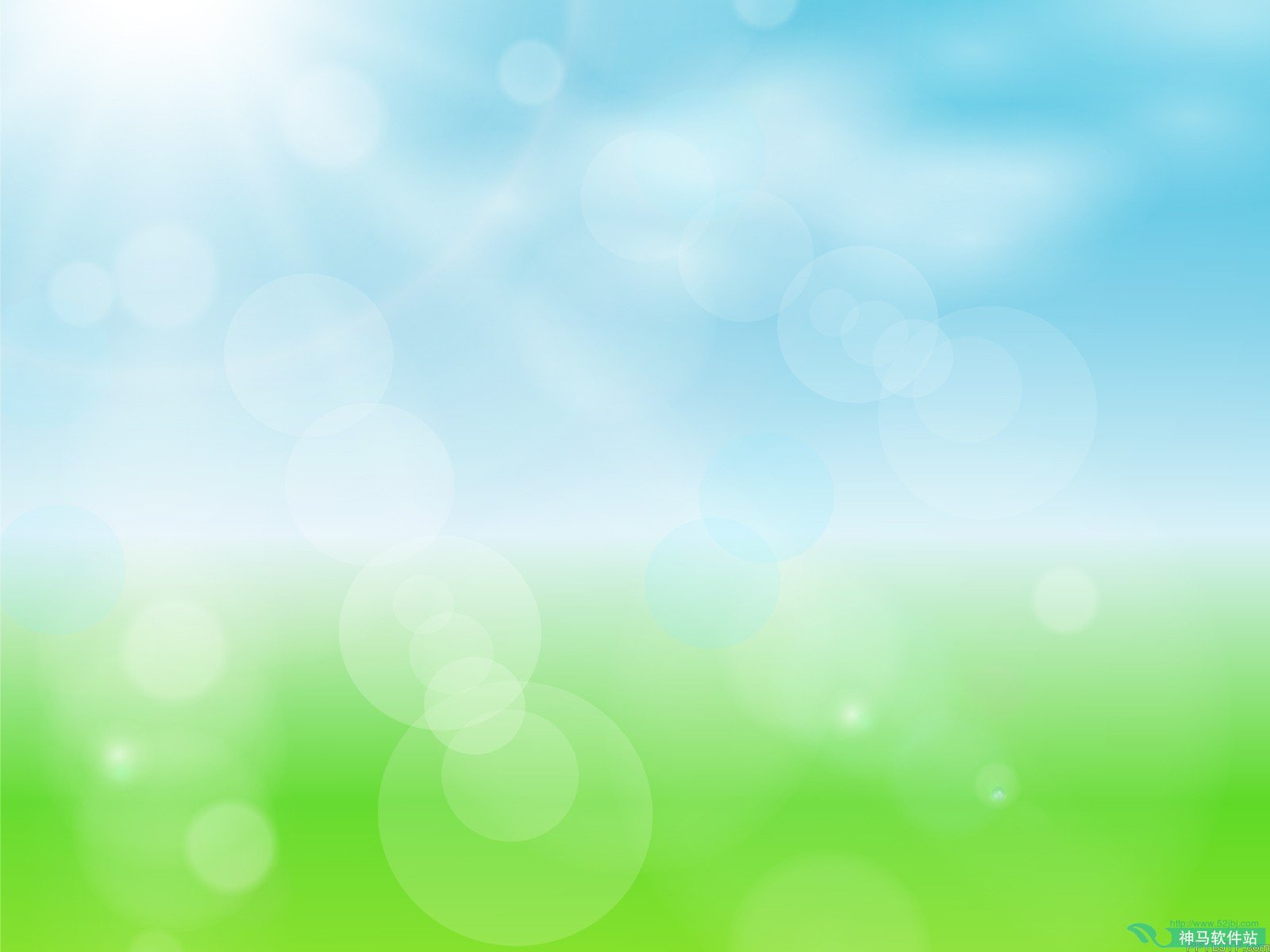 3.有人曾经告诉我
   耶稣正在寻找我
   祂爱能够保护我 
   祂手能够医治我
  哦我心中多快乐 
  我又见到那太阳  我心紧紧跟随祂 
  我唇还要赞美祂

                               3/4
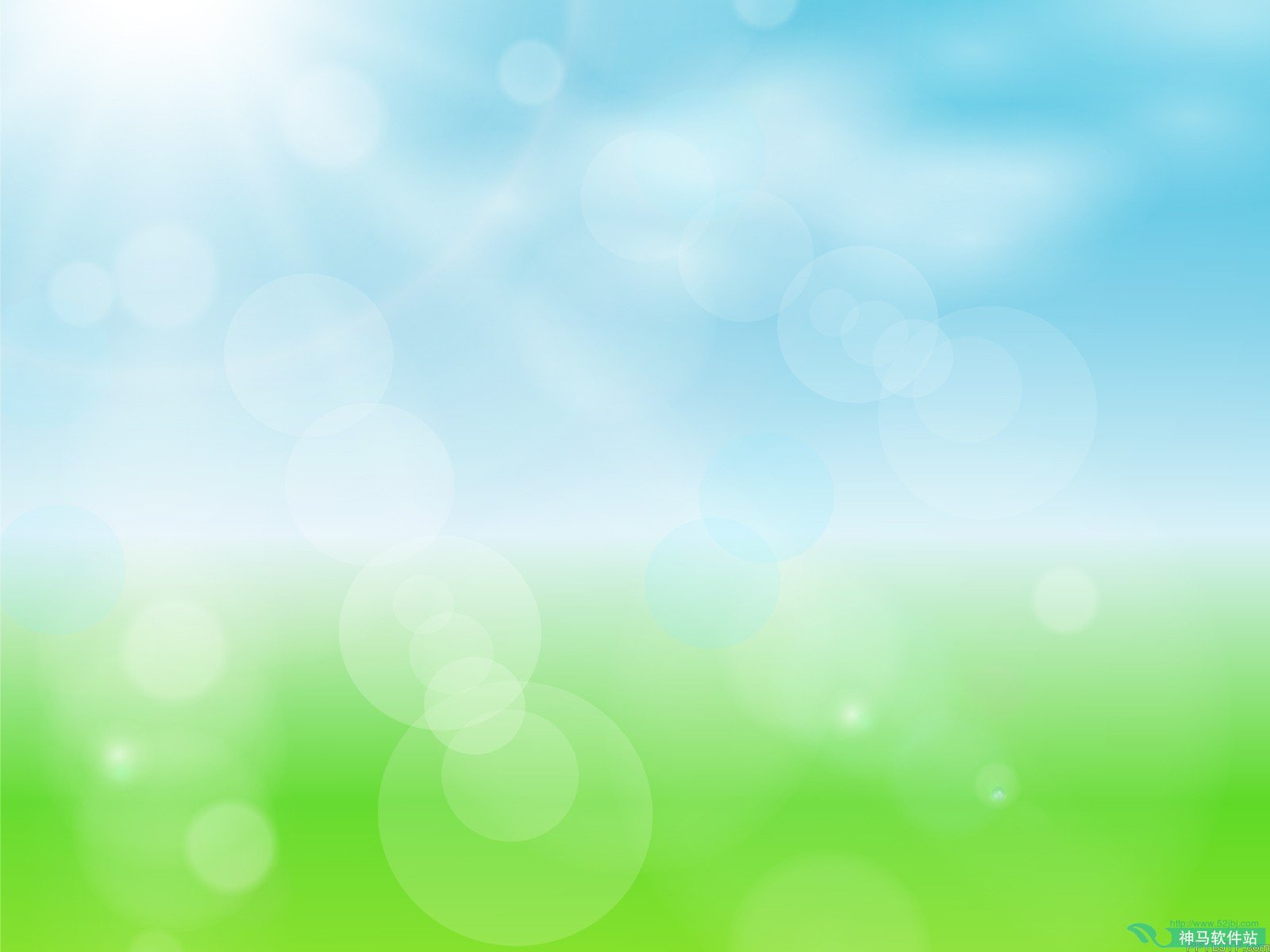 4.朋友你今在哪里 
   四处奔跑何时已
   如果你还愿意听 
   让我再来告诉你
  耶稣基督救赎主 
  祂曾满足心无数  向祂倾诉向他哭
  祂必使你得饱足

                                 4/4
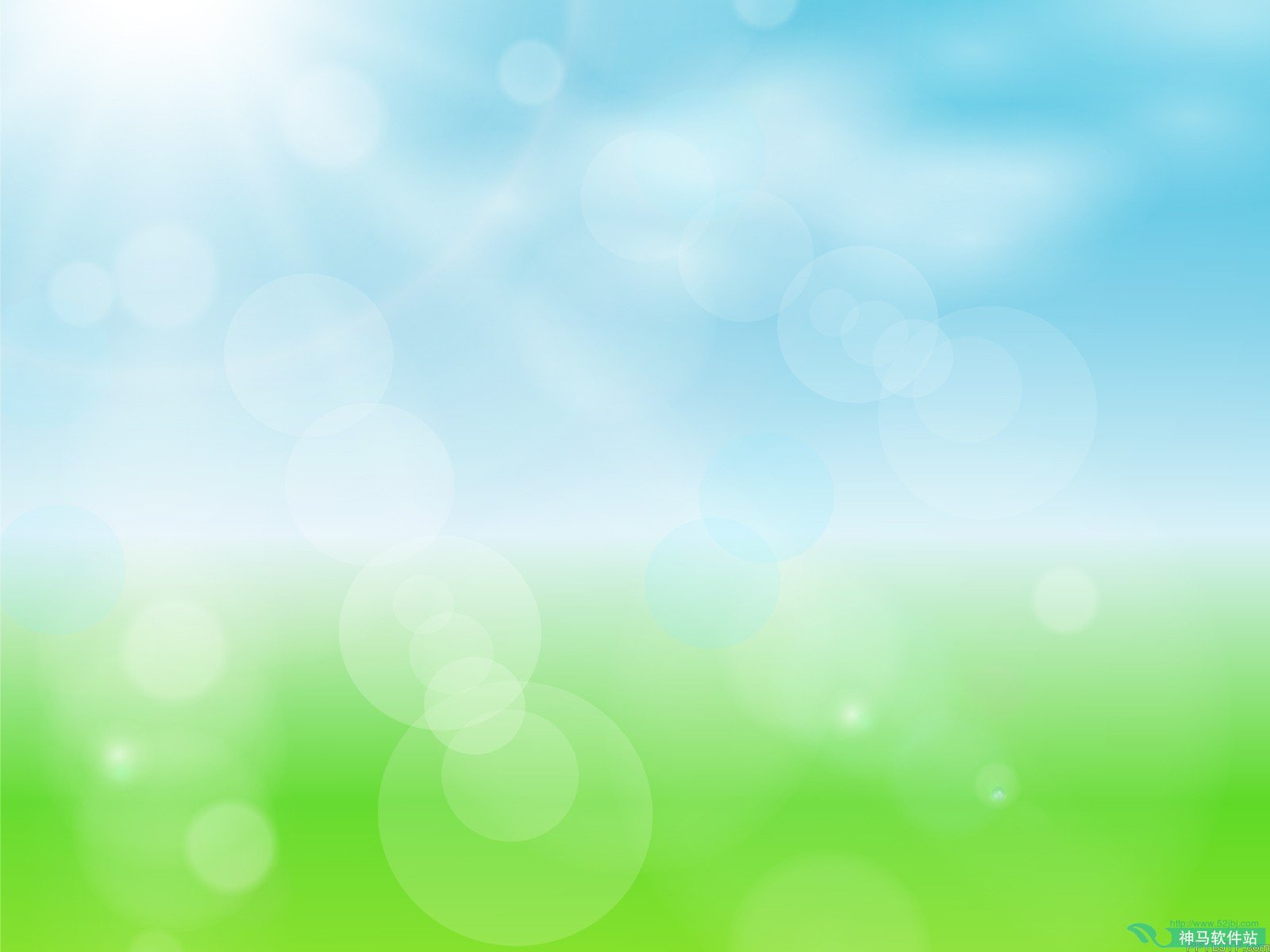 耶稣基督救赎主 
  祂曾满足心无数  向祂倾诉向他哭
  祂必使你得饱足
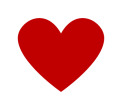